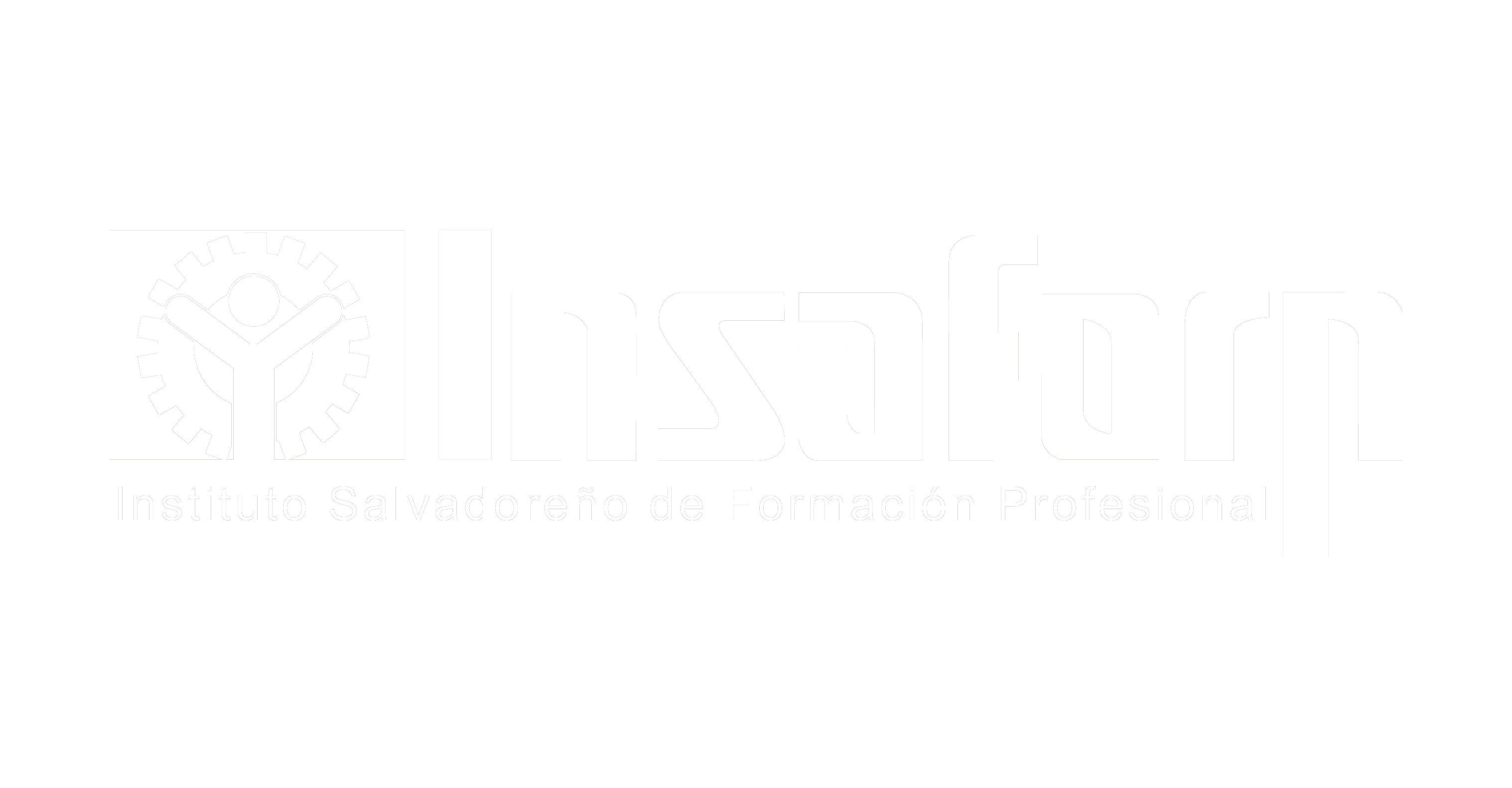 Plan Operativo Anual (POA) y 
Proyecto de Presupuesto 2020

Agosto 2019
CONTENIDO
Consideraciones elaboración Plan Operativo Anual 2020.
Principales premisas del Plan Operativo Anual (POA) y Presupuesto para 2020.
Plan Operativo Anual 2020.
Gestión de Formación Profesional.
Gestión Financiera – Administrativa.
Proyecto Presupuesto 2020.
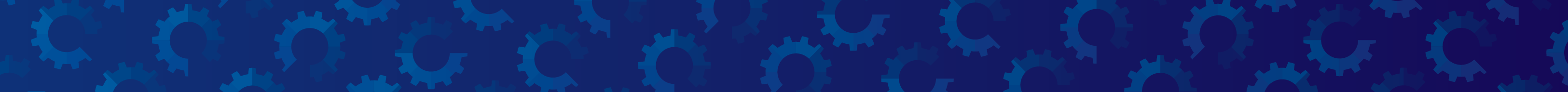 Consideraciones elaboración Plan Operativo Anual 2020
Algunas características…
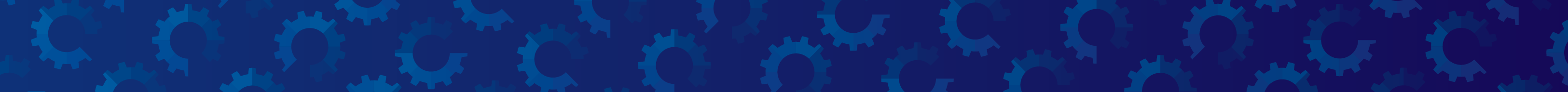 INSAFORP
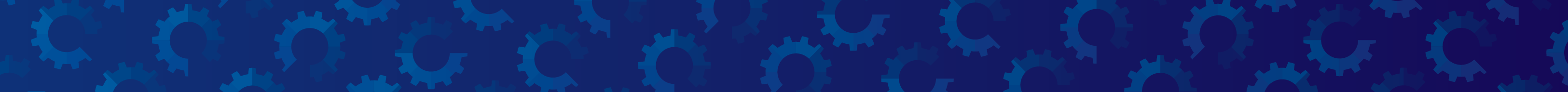 Proyectos 2020
Algunos proyectos representativos son:
Formación basado en retos - País Vasco. 
Medición de satisfacción de la formación profesional.
Nuevas metodologías para la detección de demanda FP.
Sistema de acreditación y seguimiento a la gestión de los CFP.
Sistema integrado de gestión de la formación profesional.
Implementación del Programa Antifraude.
Administración de planes de desarrollo profesional.
Mejora en Gestión Institucional -GPR
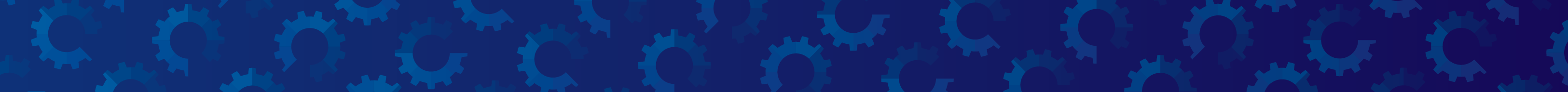 Metodología GPR – Plan Operativo Anual 2020
Cada Gerencia y Unidad realizó este proceso de análisis e identificación de objetivos operativos, procesos, proyectos, indicadores y metas, para la mejora de su gestión.
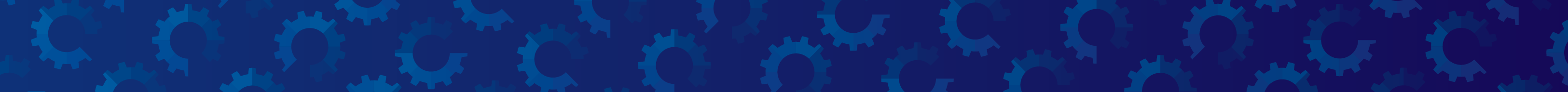 Principales premisas del Plan Operativo Anual y Presupuesto 2020
Principales premisas del POA / Presupuesto
1. Ingresos
Contribuciones Patronales
Incrementan en 3.2 % en relación a la proyección de cierre 2019, según análisis de tendencia.
Ingresos Financieros 
Calculados con una tasa promedio anual del 4.22%
2. Gastos / Inversión
Se ha incorporado: 
Proyecto de Autotrónica.
Proyecto de Paneles Solares.
Proyectos GPR.
3. Los montos de capacitación de la Formación Profesional presentan un aumento del 6% con respecto a la proyección de cierre 2019.
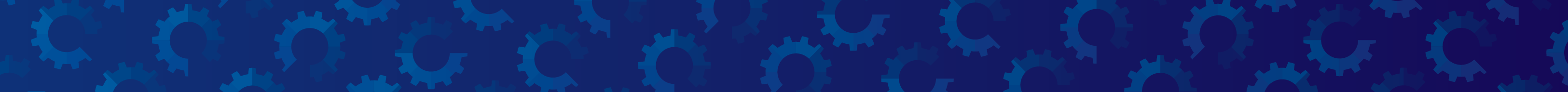 Asignación de Recursos Financieros / Metas
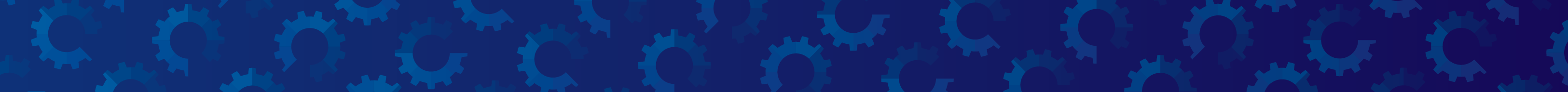 Recursos Humanos
Nota: Se solicitará a Dirección de Presupuestos la reclasificación de 6 plazas en atención a Estudio de funciones de puestos.
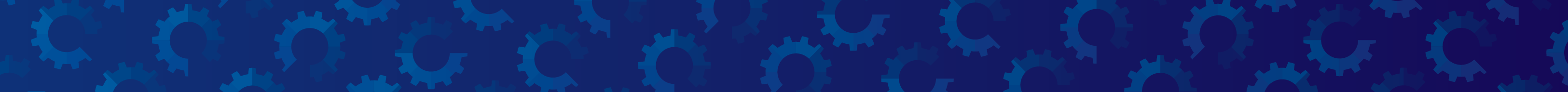 Plan Operativo Anual 2020
Gestión de Formación Profesional
Gerencia de 
Formación Continua
Gerencia de Formación Continua 
Objetivos operativos y principales indicadores 2020
O1
Incrementar el nivel de satisfacción de las empresas MEDIANTE acercamiento con sectores productivos y pertinencia de la oferta formativa y la implementación de la medición de satisfacción de los participantes.
Incrementar la cobertura de la demanda de capacitación de las empresas MEDIANTE la implementación de un sistema integrado de formación y ejecución de un plan de divulgación de la oferta a las empresas
19.3 Millones
5,229
217,000
Número total de participaciones de FC
Monto ejecutado de FC
O2
Número de empresas usuarias de FC
Gerencia de Formación Continua
PROYECTOS 2020
I001: Satisfacción de los participantes en Formación Profesional.
Gerencia de Formación Continua 
Proyección de Cierre y Presupuesto 2020
PROYECCION CIERRE 2019$18,030,244
PRESUPUESTO 2020$19,300,300
PRESUPUESTO 2019$18,503,945
Gerencia de 
Formación Inicial
Gerencia de Formación Inicial
Objetivos Operativos e Indicadores 2020
O1
Incrementar la participación de jóvenes en formación inicial MEDIANTE la implementación de un sistema integrado de formación, incorporación de nuevos programas y carreras.
Incrementar la atención con Formación Inicial a la población en condiciones de vulnerabilidad MEDIANTE la articulación de proyectos especiales, ampliación de la oferta hacia nuevas zonas geográficas
47,620
74,260
10.4
7.2
Número de participaciones de Formación Inicial-Jóvenes
Monto Ejecutado en Formación Inicial –Jóvenes en Millones
O2
Monto Ejecutado en Formación Inicial -Población Vulnerable en Millones
Número de participaciones de Formación Inicial-Población Vulnerable
Gerencia de Formación Inicial
PROYECTOS 2020
I001: Sistema integrado de gestión de la Formación Profesional
Gerencia de Formación Inicial
Proyección de Cierre y Presupuesto 2020
PRESUPUESTO 2019$17,279,715
PROYECCION CIERRE 2019$17,268,265
PRESUPUESTO 2020$17,618,330
Gerencia Centro de Formación Profesional en San Bartolo
Gerencia Centro de Formación Profesional en San Bartolo 
Objetivos Operativos e Indicadores 2020
O1
Incrementar la formación de jóvenes, población vulnerable y trabajadores en el CFP MEDIANTE la readecuación de las instalaciones, mejora del equipamiento, generación de oferta formativa por demanda y acciones de equidad de género.
Aumentar la calidad de las acciones formativas administradas por el CFP MEDIANTE el seguimiento y asesoría por lo técnicos del CFP a los proveedores
605
1,210
2.7
10,585
Número total de participaciones de los cursos desarrollados en el CFPSB
Monto ejecutado de CFPSB en millones
O2
Número de verificaciones antes del inicio de las acciones del inventario de equipo, herramienta, mobiliario, material didáctico y fungible.
Número de acciones formativas administradas por el CFP supervisadas con el seguimiento y asesoría a los proveedores.
Gerencia Centro de Formación Profesional en San Bartolo 
Objetivos Operativos e Indicadores 2020
Reducir la probabilidad de fallas en la infraestructura y equipamiento del CFP MEDIANTE la implementación de planes de mantenimiento preventivo y proyectos de actualización.
O3
8
6
2
Número de fallas presentadas en la infraestructura del CFP
Número de fallas presentadas en la maquinaria del CFP
Número de fallas presentadas en los equipos del CFP.
Gerencia CFP en San Bartolo
PROYECTOS 2020
O1
I001: Readecuación de instalaciones del Centro de Formación Profesional del INSAFORP, Ilopango, S.S., para el establecimiento y equipamiento del Centro de Excelencia en Tecnologías de Autotrónica (CETA).
I002: Plan Maestro de desarrollo físico y arquitectónico del Centro de Formación Profesional de INSAFORP en San Bartolo.
Gerencia CFP San Bartolo 
Proyección de Cierre y Presupuesto 2020
PRESUPUESTO 2019$3,676,730
PROYECCION CIERRE 2019$2,947,313
PRESUPUESTO 2020$5,837,340
Unidad de 
Formación a Distancia
Unidad de Formación a Distancia
Objetivos Operativos e Indicadores 2020 

Objetivos Operativos
O1
Incrementar las participaciones de la formación online MEDIANTE la incorporación de nuevos proveedores, empresas beneficiarias, acciones para incentivar a profesionales independientes
Reducir la deserción de los participantes inscritos en los cursos en línea MEDIANTE implementación de buenas practicas en la ejecución de los cursos online.
75%
85%
8,000
5,000
Número de participaciones en plataforma Carlos Slim Formación a Distancia
Número de participaciones de FI en formación online
Número de participaciones de FC en formación online
15,000
O2
Porcentaje de participaciones que finalizan los cursos de FI en formación online
Porcentaje de proveedores que superan la tasa de deserción aceptable
Unidad de Formación a Distancia
Objetivos Operativos e Indicadores 2020
O3
Reducir el tiempo de revisión de documentación de formación online ejecutada MEDIANTE la actualización y sistematización del procedimiento
Incrementar el conocimiento del Insaforp Online MEDIANTE el monitoreo de visitas al sito web Insaforp Online, mejora del sitio web y acciones de difusión por diferentes medios
20%
12
49,000
Tiempo promedio en horas de revisión de informes formación online del periodo
Porcentaje de informes de formación online devueltos
O4
Cantidad de personas que se registran en el formulario de inscripción
Cantidad de personas que visitan el sitio web del Insaforp en linea
3,300
Unidad de Formación a Distancia
PROYECTOS 2020
O1
K001: Mejoras al portal informativo del Insaforp online incorporando estrategias de marketing.
Unidad de Formación a Distancia
Proyección de Cierre y Presupuesto 2020
*Presupuesto correspondiente a Formación Inicial.
** Presupuesto correspondiente a Formación Continua.
PRESUPUESTO 2019$ 116,135
PROYECCION CIERRE 2019$ 57,178
PRESUPUESTO 2020$ 146,810
31
31
Gerencia Técnica
Gerencia Técnica
Objetivos Operativos e Indicadores 2020
O1
Incrementar la oferta formativa del INSAFORP MEDIANTE la creación/actualización de cursos y carreras.
Incrementar las capacidades de los actores del SNFP MEDIANTE capacitación y acreditación de instructores/facilitadores.
2,270
210
7
Número de carreras revisadas o actualizadas del programa Empresa Centro en el período
Número de manuales y cursos actualizados del programa HTP en el período
O2
Número de participaciones de instructores/facilitadores capacitados
Número Numero de facilitadores e instructores acreditados
900
Gerencia Técnica
Objetivos Operativos e Indicadores 2020
O3
Incrementar la certificación de competencias laborales MEDIANTE la creación de normas y estándares de competencia y certificación de competencias laborales de los trabajadores.
10
100
Cantidad de productos de estandarización de CL generados (estándares + instrumentos de evaluación)
Cantidad de personas  
certificadas en  competencias laborales
Gerencia Técnica
PROYECTOS 2020
K001. Diseño e implementación de Sistema de Acreditación y seguimiento a la gestión de los CFP.
K008. Capacitaciones metodológicas, transversales, digitales y especializadas para los actores de la formación profesional.
K009. Revisión y actualizaciones curriculares de carreras de Empresa Centro y HTP.
K010. Formación, evaluación y certificación por competencias de sectores industriales.
K011. Implementación del Sistema de Acreditación y Seguimiento de la Gestión de los CFP de INSAFORP a escala nacional.
Gerencia Técnica
Proyección de Cierre y Presupuesto 2020
*Diseño e implementación de Sistema de acreditación y seguimiento a la gestión de los CFP.
PRESUPUESTO 2019$1,635,425
PROYECCION CIERRE 2019$1,095,774
PRESUPUESTO 2020$1,462,950
Gerencia de Investigación y Estudios
Gerencia de Investigación y Estudios de la FP
Objetivos Operativos e Indicadores 2020 


Objetivos Operativos
O1
Incrementar los estudios, investigaciones y acciones de apoyo a la FP MEDIANTE levantamiento de línea base, análisis del mercado laboral y acercamiento con actores del SFP.
Incrementar los diagnósticos vinculados a la FP MEDIANTE un mayor acercamiento con actores clave, sector productivo y población objetivo.
11
24
2
10
Número de acciones para divulgar los estudios, investigaciones y/o diagnósticos realizados.
Número de estudios y acciones de apoyo
Número de evaluaciones de impacto realizadas
13
O2
Número de diagnósticos territoriales realizados
Número de diagnósticos empresariales finalizados
Gerencia de Investigación y Estudios de la FP
Objetivos Operativos e Indicadores 2020
Incrementar la aplicación de los procesos archivísticos y del Centro de Documentación MEDIANTE la aplicación de buenas prácticas y el uso de tecnologías
4
12
O3
Número de gerencias formadas en la aplicación de procesos de gestión documental y archivo
Número de solicitudes internas atendidas de material bibliográfico especializado
Gerencia de Investigación y Estudios de la FP
Proyectos 2020
PROYECTOS 2020
O1
I003: Identificación de nuevas metodología para la detección de demanda.		
I004: Generar instrumentos de línea base de la población atendida.	
I005: Proyecto de Digitalización Institucional. INSAFORP CERO PAPEL.	
I006: Rediseño de proceso y metodología para la realización de diagnósticos territoriales.
Gerencia de Investigación y Estudios de la FP
Proyección de Cierre y Presupuesto 2020
PRESUPUESTO 2019$612,440
PROYECCION CIERRE 2019$488,421
PRESUPUESTO 2020$541,220
Unidad de Monitoreo y Evaluación
Unidad de Monitoreo y Evaluación de la FP
Objetivos Operativos e Indicadores 2020 


Objetivos Operativos
O1
Incrementar la cobertura del monitoreo MEDIANTE la mejora del proceso de seguimiento a programas institucionales en ejecución.
Incrementar la cobertura en evaluación MEDIANTE la mejora del seguimiento de la gestión de proveedores en los programas monitoreados..
Número de visitas de seguimiento realizadas a programas de CFP San Bartolo en ejecución
Número de visitas de seguimiento realizadas a programas de Formación Continua en ejecución
Número de visitas de seguimiento realizadas a programas de Formación Inicial en ejecución
800
320
480
1
1,800
3,000
Número de visitas de monitoreo realizadas a programas en ejecución
60
1,140
O2
Cantidad de evaluaciones realizadas a programas de Formación Inicial.
Cantidad de  evaluaciones realizadas a programas de Formación Continua
Informe de resultados de situaciones especiales del monitoreo y seguimiento
Cantidad de evaluaciones realizadas a programas en ejecución
Unidad de Monitoreo y Evaluación de la FP 
Objetivos Operativos e Indicadores 2020
Incrementar el fortalecimiento metodológico al personal docente MEDIANTE la ejecución de un programa de asesorías y acciones de seguimiento.
O3
144
96
4
240
Número de informes de asesorías metodológicas remitidos a las Gerencias como resultado del monitoreo y seguimiento
Número de asesorías metodológicas realizadas a formadores en programas de Formación Continua
Número de asesorías metodológicas realizadas a formadores en programas de Formación Inicial
Número de personal docente que ha recibido asesorías metodológicas
Unidad de Monitoreo y Evaluación
PROYECTOS 2020
K002: Implementación del portafolio digital de evidencias y buenas prácticas del M&E.
Unidad de Monitoreo y Evaluación 
Proyección de Cierre y Presupuesto 2020
*En la línea de evaluación se ha incorporado el presupuesto de un proyecto de inversión, con un monto aproximado de $15,000.00
PRESUPUESTO 2019$170,285
PROYECCION CIERRE 2019$120,343
PRESUPUESTO 2020$176,785
46
46
Gestión Administrativa - Financiera
Auditoría Interna
48
Auditoría Interna 
Objetivos operativos y principales indicadores 2020
O1
Incrementar la cobertura del plan de trabajo de auditoría MEDIANTE la mejora en los tiempos de ejecución de los trabajos asignados.
Reducir incumplimientos legales MEDIANTE la implementación de capacitaciones internas relacionadas con normativa legal aplicable al personal del Instituto.
4
22
100
$315,040
Presupuesto ejecutado asignado a la Gerencia
Número de auditorías realizadas del plan de trabajo anual
O2
Número de personas capacitadas en la Institución
Número de capacitaciones impartidas
49
Auditoría Interna 
Objetivos operativos y principales indicadores 2020
O3
Incrementar las auditorías a las acciones formativas MEDIANTE la adecuación de las rutas y la asignación de cursos en un mismo centro de formación
Incrementar el conocimiento en temas de auditoría al personal de la Gerencia MEDIANTE la capacitación en temas relacionados a auditoría y a la naturaleza del Instituto.
$4.8 Millones
1,500
9
Monto financiero de las acciones formativas auditadas
Número de acciones formativas auditadas
O4
Número de personal capacitado
Auditoría Interna
PROYECTOS 2020
I001 Auditorias programadas en el plan de trabajo.
I013 Auditoría a las Inversiones Temporales al 31/12/2019.
I014 Auditoría a las Existencias Institucionales al 31/12/2019.
I015 Auditoría a las acciones formativas IV trimestre 2019.
I019 Auditoría a Gtos, Serv.de Capacitación Programa HTP del 01/01/019 al 31/12/2019.
I020 Auditoría al Ciclo de Fondos al 31/12/2019.
I021 Auditoría a los Gastos en Personal del 01/01/2019 al 31/12/2019.
I022 Auditoría a Gtos. por Serv.de Capacitación Proyectos Especiales libre Gestión del 01/01/2019 al 31/12/2019.
I023 Auditoría a los Gtos.en Serv.de Capacitación Empresa Centro del 01/01/2019 al 31/12/2019.
I024 Auditoría a los Convenios Institucionales del 01/01/2019 al 31/12/2019.
I025 Auditoría a Gtos.en Estudios y Consultorías Diversas del 01/01/2019 al 31/10/2019.
I026 Auditoría a Gastos en Bienes de Consumo y Servicios.
I027 Auditoría de Gestión al CFP de San Bartolo del 01/01/2019 al 31/12/2019.
Auditoría Interna
PROYECTOS 2020
I028 Auditoría a Gtos.en Capacitaciones Eventos Cerrados del 01/01/2019 al 31/12/2019
I029 Seguimiento de recomendaciones de auditorías anteriores 2019.
I030   Auditoría Financiera Cursos en Línea.	
I031   Auditoria Financiera a las Inversiones en Bienes Muebles.	
I032   Auditoría Financiera Programa Formación Continua Abiertos.	
I033   Auditoría Financiera Programa Hábil Técnico Permanente.	
I034   Auditoría a las Existencias Institucionales.	
I035   Auditoría Financiera a las Inversiones Temporales.
I036   Auditoría al no Fraccionamiento a los Servicios de Capacitación.	
I037   Auditoría al Ciclo de Fondos.
K001 Plan de capacitación de control interno y cumplimiento legal.
PRESUPUESTO 2019$312,105
PROYECCION CIERRE 2019$ 267,543
PRESUPUESTO 2020$ 316,170
Gerencia de 
Comunicación Institucional
53
Gerencia de Comunicación Institucional 
Objetivos operativos y principales indicadores 2020
O1
Incrementar el nivel de conocimiento de la población sobre la oferta formativa del Insaforp MEDIANTE la sistematización eficiente de los canales de divulgación y promoción.
Incrementar el impacto positivo de la información de INSAFORP en los medios públicos, privados y comunitarios MEDIANTE el fortalecimiento de la presencia publicitaria en los medios locales y comunitarios, el uso de espacios y canales de comunicación abierta en medios tradicionales y no tradicionales, y el establecimiento del proceso de Gestión de Crisis.
95%
6
3,200
2
90
Número de espacios noticiosos en medios de comunicación
Número de publicaciones en redes sociales institucionales
Número de exposiciones de la oferta formativa
O2
Número de campañas publicitarias en medios tradicionales y no tradicionales
Porcentaje de publicaciones positivas (indicador de monitoreo)
Gerencia de Comunicación Institucional 
Objetivos operativos y principales indicadores 2020
O3
Incrementar las relaciones positivas con grupos de interés del Insaforp MEDIANTE el cabildeo, acercamiento y gestión de la información.
Incrementar el nivel de información sobre los programas del Insaforp con las empresas cotizantes MEDIANTE la divulgación estratégica y constante.
20
120
6
Número de publicaciones en conjunto con grupos de interés (Empresas Gremiales y CFP)
Número de publicaciones internas y externas en red social Yammer
Número de publicaciones en la REDIFP
8
O4
Número de reuniones informativas sobre los programas de Insaforp con representantes de empresas
55
Gerencia de Comunicación Institucional
PROYECTOS 2020
K001. Aplicación móvil (APP) del Insaforp.		
K002. Newsletter del Insaforp.
K003. Diseño e implementación de acciones de imagen corporativa de Insaforp en CFP.
K004. Campaña de comunicación para divulgar programas y servicios del Insaforp.
K005. Eventos para para promover la formación profesional de Insaforp.
I001. Creación de un Comité y Manual de Crisis Comunicacional.
PRESUPUESTO 2019$408,380
PROYECCION CIERRE 2019$ 351,089
PRESUPUESTO 2020$ 409,610
Gerencia de 
Recursos Humanos
Gerencia de Recursos Humanos
Objetivos operativos y principales indicadores 2020
O1
Incrementar el desempeño individual y colectivo en el trabajo MEDIANTE la implementación y mejora de procesos de gestión de desempeño y gestión de cambio
Incrementar un buen clima laboral en la institución MEDIANTE la implementación de programas de integración con el personal que promuevan las relaciones entre los diferentes niveles de la organización.
3
100%
95%
70%
Porcentaje del personal que cuenta con las horas mínimas de capacitación anual
Porcentaje de personas evaluadas en su desempeño
O2
Nivel de satisfacción del personal con la capacitación recibida
Número de eventos de integración ejecutados
Gerencia de Recursos Humanos
Objetivos operativos y principales indicadores 2020
O3
Incrementar la salud física y emocional del personal MEDIANTE la implementación de programas que apoyen a su fortalecimiento
8
8
Número de charlas sobre salud preventiva ejecutadas
Número de actividades del programa de prevención de riesgos psicosociales implementadas
Número de campañas de salud ejecutadas
5
Gerencia de Recursos Humanos
Objetivos operativos y principales indicadores 2020
PROYECTOS 2020
K003: Revisión de la Política Salarial.				
K004: Realización de Estudio de Clima Laboral.			
K005: Administración de planes de desarrollo profesional.
5
PRESUPUESTO 2019$678,855
PROYECCION CIERRE 2019$528,313
PRESUPUESTO 2020$2,490,575*
*Incluye $1,834,260 de pasivo laboral
Gerencia de 
Tecnologías de la Información
61
Gerencia de Tecnologías de la Información 
Objetivos operativos y principales indicadores 2020
O1
Incrementar la cobertura de los sistemas de información a los procesos de negocio MEDIANTE el desarrollo de nuevos sistemas de información de apoyo al negocio.
Reducir el tiempo de atención a solicitudes de soporte técnico para usuarios internos que permitan mantener la continuidad operativas de servicios y equipos tecnológicos MEDIANTE la implementación de software especializado de mesa de ayuda y asignación de recurso humano que lo administre.
6
85%
99%
99%
Porcentaje de procesos de gestión de formación apoyados por sistemas de información
O2
Tiempo máximo de atención en horas solicitudes de soporte técnico
Porcentaje de requerimientos de soporte técnico resueltos satisfactoriamente.
Nivel de satisfacción de usuarios con los servicios de soporte técnico relacionados a informática.
Gerencia de Tecnologías de la Información 
Objetivos operativos y principales indicadores 2020
O3
Incrementar la disponibilidad de los servicios de red MEDIANTE la gestión de proveedores de servicios de red, implementación de un plan de continuidad de negocio y fortalecimiento de la infraestructura tecnológica.
99%
98%
Porcentaje de disponibilidad de los servicios de infraestructura de comunicaciones
Porcentaje de disponibilidad de servidores de misión crítica
Gerencia de Tecnologías de la Información
PROYECTOS 2020
K002: Adquirir e implementar software especializado de mesa de ayuda.		
K004: Implementación de metodología ágil para el desarrollo y mantenimiento de software.
K006: Contratación de mantenimiento preventivo para los equipos informáticos año 2020. 
K007: Diseño del plan y política de continuidad de negocio.
K008: Actualización de políticas generales y controles específicos para los sistemas de información y plan de gestión de riesgos de GTI.
PRESUPUESTO 2019$936,570
PROYECCION CIERRE 2019$413,516
PRESUPUESTO 2020$ 847,895
Gerencia 
Financiera Institucional
65
Gerencia Financiera Institucional 
Objetivos operativos y principales indicadores 2020
O1
Reducir los pagos efectuados por cheques MEDIANTE la coordinación efectiva con UACI para la presentación de cuentas electrónicas por parte de los proveedores
Reducir el riesgo de la concentración de inversiones en los bancos MEDIANTE la verificación diaria de saldos en los bancos
25%
6%
10%
95%
Porcentaje de pagos realizados en los 8 días hábiles
Porcentaje de pagos realizados con cheque
Porcentaje de monto pagado con cheque
O2
Porcentaje de colocación máximo en los diferentes Bancos del Sistema Financiero
Gerencia Financiera Institucional 
Objetivos operativos y principales indicadores 2020
O3
PROYECTOS 2020
Reducir los tiempos en la preparación del informe financiero MEDIANTE mejora en el proceso de captura de la información y de la gestión de la provisión anual
2 días hábiles
90 – 100%
Ejecución presupuestaria de formación profesional
Número de días de elaboración de informe financiero
90 – 100%
Ejecución presupuestaria INSAFORP
K001: Elaboración (actualización) Normas Técnicas de Control Interno del INSAFORP.
K002: Mejora del Registro de la Provisión Anual.
K003: Mejora del proceso de pagos.
PRESUPUESTO 2019$1,042,675
PROYECCION CIERRE 2019$1,008,288
PRESUPUESTO 2020$1,064,620
Gerencia Legal
68
Gerencia Legal
Objetivos operativos y principales indicadores 2020
O1
Incrementar la calidad en las asesorías oportunas y fundamentadas a las diferentes unidades y gerencias MEDIANTE la medición de los servicios ofrecidos.
Incrementar la calidad en la elaboración de los instrumentos legales MEDIANTE la medición de tiempos y gestión de la calidad en la elaboración de instrumentos contractuales
2.5 Horas
90
80
Porcentaje de documentos revisados sin observaciones (discreto)
O2
Número de instrumentos legales elaborados sin observaciones ni reprocesos (discreto)
Tiempo promedio de elaboración de instrumentos contractuales (discreto)
69
Gerencia Legal
Proyectos 2020
PROYECTOS 2020
I001. Implementación y aplicación de la LPA.
I002. Implementación y aplicación del Programa Antifraude del INSAFORP.
I003. Innovación y actualización de instrumentos legales.
PRESUPUESTO 2019$142,920
PROYECCION CIERRE 2019$124,429.69
PRESUPUESTO 2020$142,920
Gerencia de Adquisiciones y Contrataciones Institucionales
71
Gerencia de Adquisiciones y Contrataciones Institucional
Objetivos operativos y principales indicadores 2020
O1
Incrementar la eficiencia en los procesos de compra MEDIANTE la elaboración e implementación de una normativa que defina los roles, responsabilidades y tiempos de la unidad y de las otras unidades y gerencias en relación a compras
Reducir los tiempos de entrega de informes MEDIANTE el uso de un sistema integrado de gestión de INSAFORP
3      días
3,600
5%
Numero de órdenes de compra elaboradas y procesado oportunamente
Porcentaje de reprocesos de órdenes de compra
O2
Tiempo de entrega de informe de gestión de compra
72
Gerencia de Adquisiciones y Contrataciones Institucional
Objetivos operativos y principales indicadores 2020
O3
Reducir los plazos de entrega de garantías a proveedores MEDIANTE la reasignación de responsabilidades referente a garantías.
85%
Porcentaje de trámites de garantías entregadas a tiempo
PRESUPUESTO 2019$ 187,080
PROYECCION CIERRE 2019$138,527.27
PRESUPUESTO 2020$ 182,080
73
Unidad Centro de Atención y Acceso a la Información
74
Unidad Centro de Atención y Acceso a la Información
Objetivos Operativos e Indicadores 2020
Reducir los tiempos de revisión de informes de pago de capacitación, bienes y servicios MEDIANTE la adecuada comunicación con los proveedores.
Incrementar el nivel de satisfacción de los servicios brindados a clientes internos MEDIANTE la mejora en la distribución de documentos.
O1
7 días hábiles
12 días hábiles
70 %
70%
Tiempo promedio de revisión de informes de FC
Tiempo promedio de revisión de informes de FI
Porcentaje de informes sin observaciones
O2
Nivel de satisfacción de cliente interno (discreto)
75
Unidad Centro de Atención y Acceso a la Información
Objetivos Operativos e Indicadores 2020
O3
PROYECTOS 2020
Incrementar la entrega oportuna de información según la LAIP MEDIANTE la mejora en la gestión de las solicitudes de información.
10 días hábiles
Tiempo promedio de respuesta a solicitudes de acceso a información pública (discreto)
I001. Proyecto Plan de instrucción a proveedores sobre requisitos de documentación a presentar.
I002. Implementación de una mesa de trabajo de preparación de documentación a presentar.
PRESUPUESTO 2019$167,215.0
PROYECCION CIERRE 2019$ 136,803.38
PRESUPUESTO 2020$161,215
76
76
Unidad de 
Servicios Generales
77
Unidad de Servicios Generales
Objetivos Operativos e Indicadores 2020
Reducir los riesgos de accidentes e incumplimiento con políticas y estándares de seguridad de la infraestructura MEDIANTE implementación de plan de mantenimiento preventivo y correctivo de la infraestructura
Incrementar el control de bienes insititucionales e insumos proporcionados por almacén MEDIANTE el cumplimiento de la política de compras y de normativas aplicables a los activos fijos de la institución.
O1
90%
456
24
4
2
Mantenimientos preventivos a equipo de aire acondicionado en oficinas administrativas y CFP San Bartolo
Control de plagas del edificio de oficinas administrativas Santa Elena y CPF San Bartolo
Verificación de riesgos en las áreas de trabajo de las oficinas administrativas INSAFORP - Sta. Elena
O2
Porcentaje de atención a usuarios de almacén institucional
Inventario general de activos fijos institucionales
78
Unidad de Servicios Generales
Objetivos Operativos e Indicadores 2020
O3
Incrementar la atención al cliente interno MEDIANTE la implementación de un sistema de gestión de solicitudes a Unidad de Servicios Generales
Reducir los gastos de energía, agua y operaciones MEDIANTE la implementación de plan de sustentabilidad institucional
90%
29,800
90%
90%
330
Porcentaje de atención de solicitudes de mantenimiento correctivo atendidas
Porcentaje de atención de solicitudes de transporte atendidas
Porcentaje de atención de solicitudes gestionadas en el período
O4
Metros cúbicos de agua consumidos en el período
Kilowatts consumidos en el período (discreto)
79
Unidad de Servicios Generales
Objetivos Operativos e Indicadores 2020
O5
Incrementar la disponibilidad y confiabilidad de la flota vehicular MEDIANTE la mejora del plan de mantenimiento preventivo y correctivo.
17
42
Mantenimiento preventivo de flota vehicular
Mantenimiento correctivo de flota vehicular
Unidad de Servicios Generales
PROYECTOS 2020
K004. Reemplazo de grifos tradicionales en las oficinas administrativas del edificio INSAFORP por grifos electrónicos automáticos.
K006. Suministro e instalación Sistema de Paneles Solares para las oficinas administrativas de INSAFORP.
I001. Campaña de concientización sobre ahorro energético.
PRESUPUESTO 2019$ 713,705
PROYECCION CIERRE 2019$620,352
PRESUPUESTO 2020$ 968,550*
81
81
*Incluye Proyecto Paneles Solares
Unidad de 
Planificación Estratégica
82
Unidad de Planificación Estratégica
Objetivos Operativos e Indicadores 2020
Incrementar las gerencias y unidades que participan en proyectos de innovación MEDIANTE la creación e implementación del sistema de gestión de innovación del INSAFORP
Incrementar la eficiencia operacional en el Insaforp MEDIANTE la documentación, formalización, actualización y divulgación de los procesos y procedimientos
O1
100%
75%
3
90%
Porcentaje de proyectos de innovación que concluyen satisfactoriamente
Cantidad de proyectos generados como resultado del sistema de Innovación - Nivel INSAFORP
O2
Porcentaje de procesos validados y actualizados
Porcentaje de procesos comatosos mejorados
83
Unidad de Planificación Estratégica
Objetivos Operativos e Indicadores 2020
O3
Incrementar la ejecución exitosa de los proyectos institucionales MEDIANTE la monitorización, seguimiento y control de los proyectos a ejecutar en el año
Incrementar la eficacia en la planificación institucional MEDIANTE la implementación de herramientas tecnológicas y mejoras en el seguimiento a la ejecución
95%
85%
85%
70%
85%
Índice de satisfacción de usuarios con la asistencia técnica brindada en la gestión de proyectos en GPR
Porcentaje de proyectos bajo controles de seguimiento y control de cambios (GPR)
Porcentaje de proyectos completos exitosamente
O4
Porcentaje de indicadores en GPR (N4) actualizados oportunamente
Porcentaje de indicadores en GPR (N4) en verde
84
Unidad de Planificación Estratégica
PROYECTOS 2020
K001. Implementación del Sistema Institucional de Gestión de la Innovación (Sistema de I+D+i). (Política de innovación institucional, diseño e implementación del Sistema de Innovación y proceso de capacitación).
K003. Mejora de la gestión de proyectos institucionales.				
K004. Proyecto regional de Igualdad y equidad de Género – REDIFP.		
K005. Gestión de actividades relacionadas al PIIEG 2019 - 2020.			
K006. Proyecto de implementación de un modelo de gestión por procesos en Insaforp.
K007. Ejercicio de Plan Estratégico Institucional - PEI 2020 – 2025.			
K009. Transferencia del modelo formación basado en retos del País Vasco a la región centroamericana - REDIFP.
K011. Actividades de coordinación de la REDIFP.
PRESUPUESTO 2019$ 272,460
PROYECCION CIERRE 2019$ 230,217
PRESUPUESTO 2020$296,960
85
85
Proyecto Presupuesto 2020
Fundamentos Legales y Técnicos
1.  	Política y Normas Presupuestarias 2020. 
Ley Orgánica de Administración Financiera del Estado y su Reglamento con las reformas. 
4.  	Manual de Clasificación para las Transacciones Financieras del Sector Público. 
5.  	Manual Técnico del Sistema de Administración Financiero Integrado. 
6.  	Plan de Gobierno.
7.  	Acuerdos, manuales, circulares y demás  normas técnicas y disposiciones legales expedidas sobre la materia.
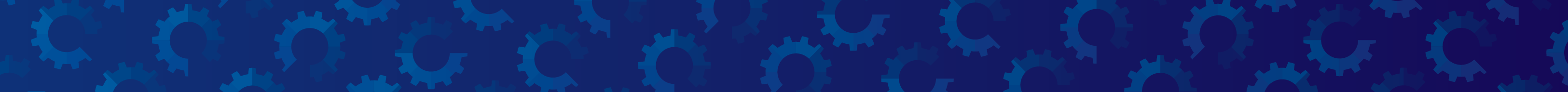 Propuesta de Presupuesto 2020
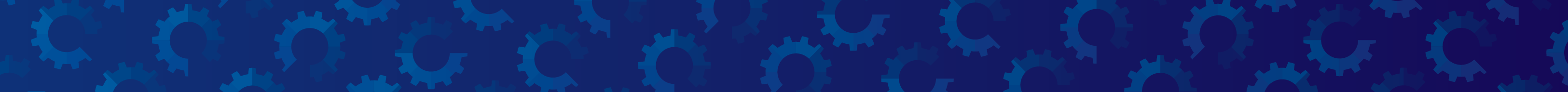 Movimiento del Superávit
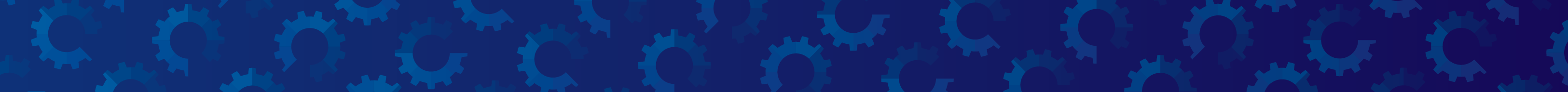 Proyección Superávit 2020 - 2024
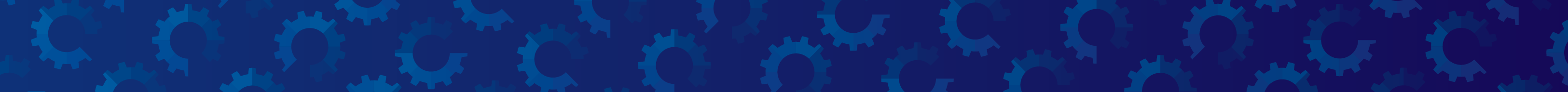 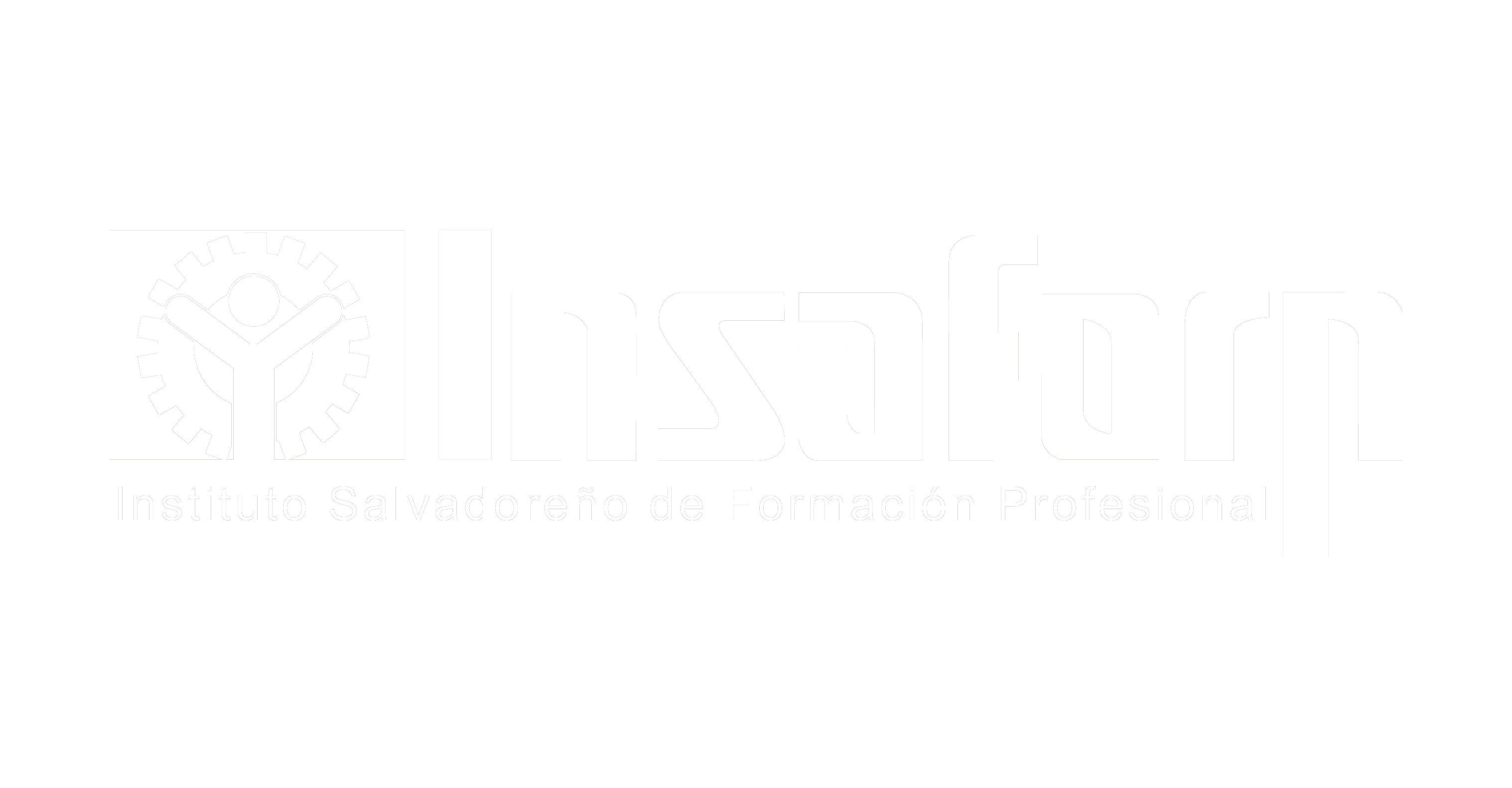